Verbeter de kwaliteit van mensenlevens over de hele wereld
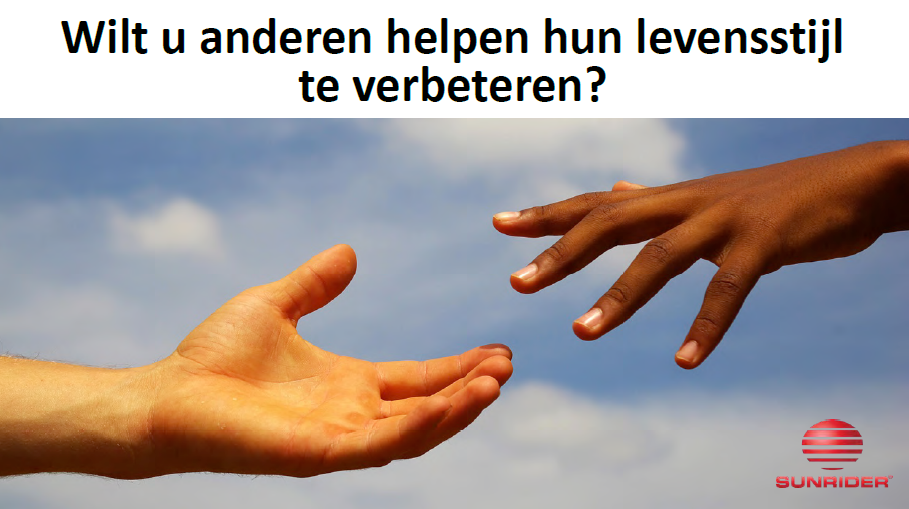 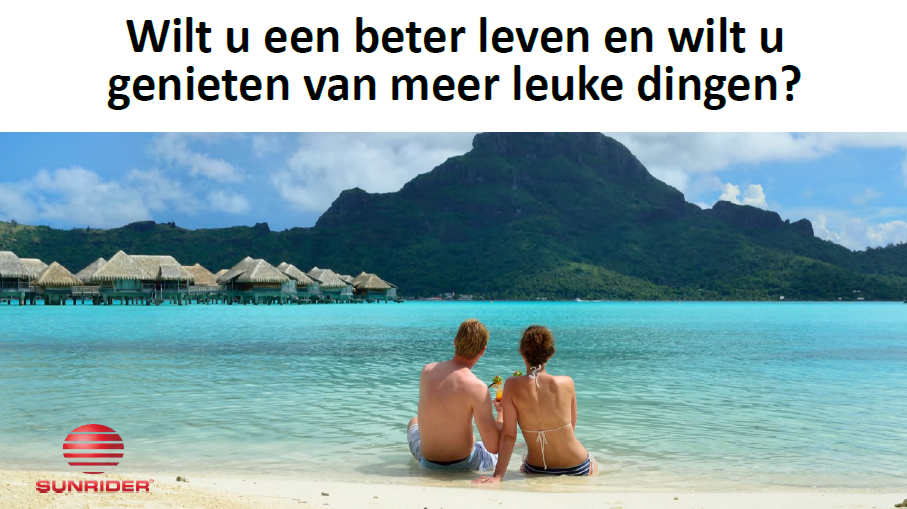 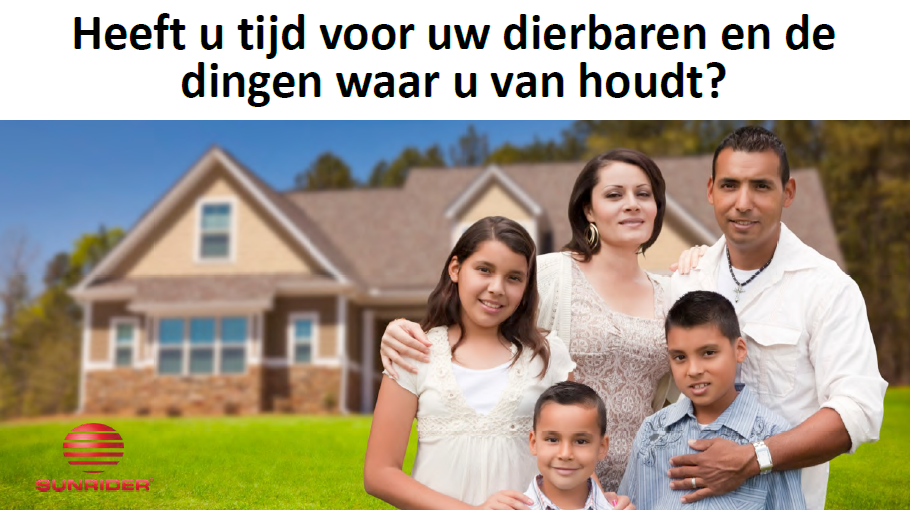 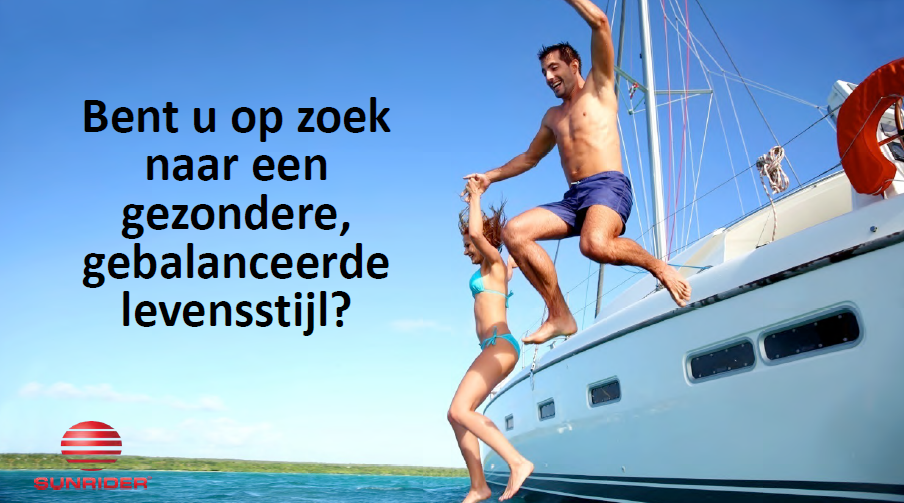 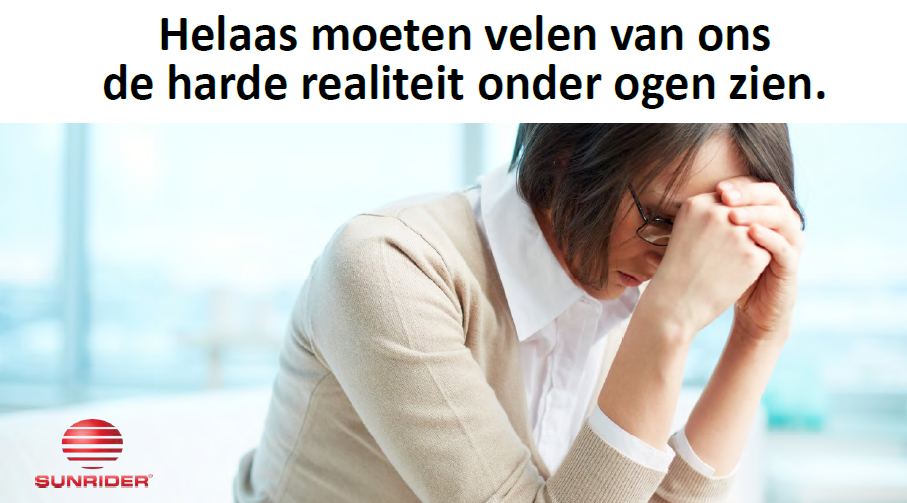 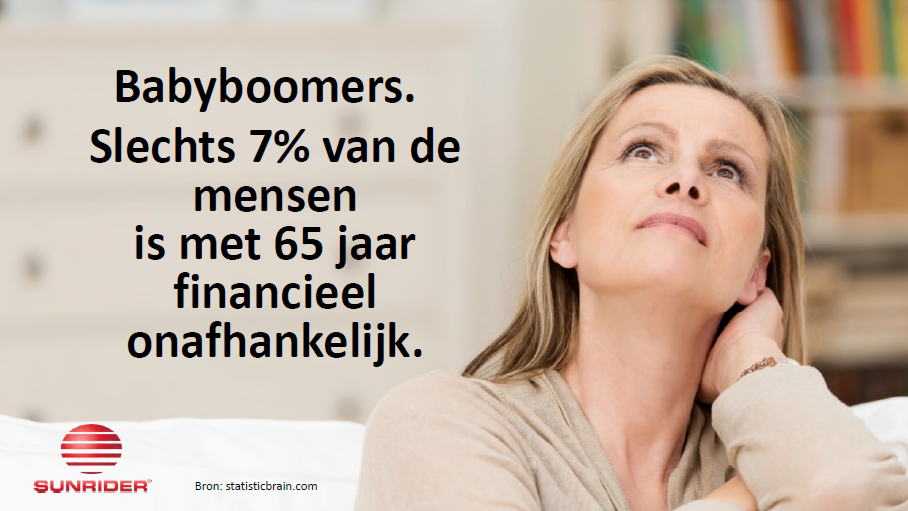 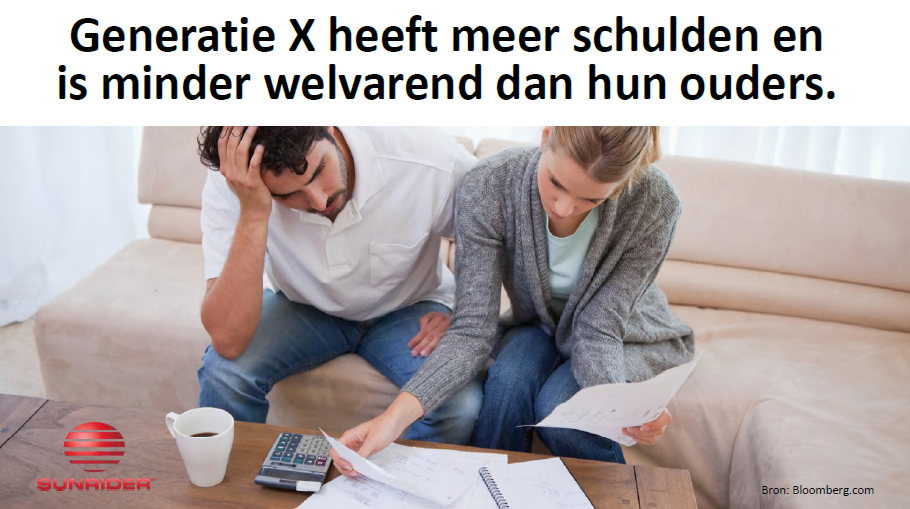 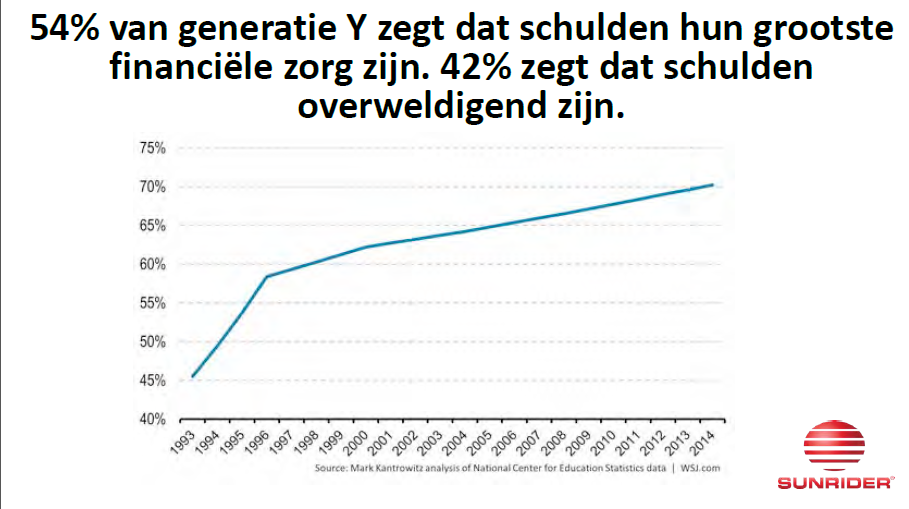 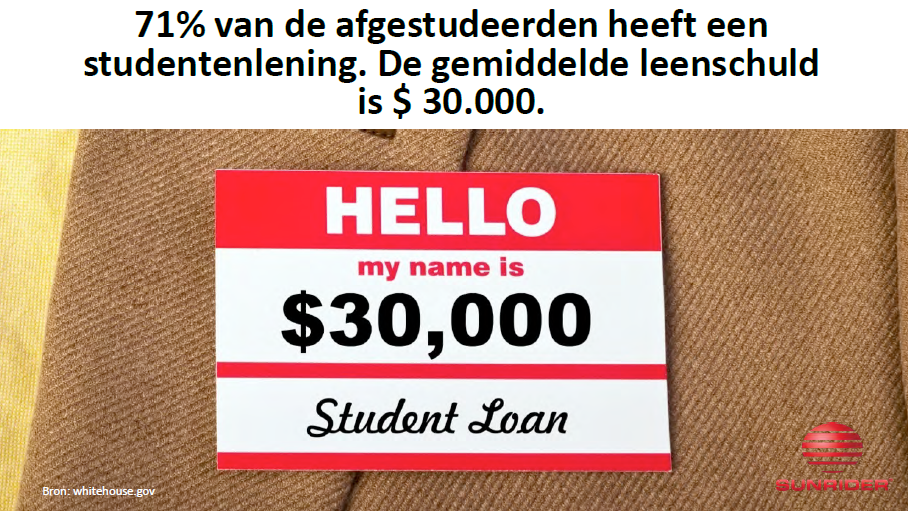 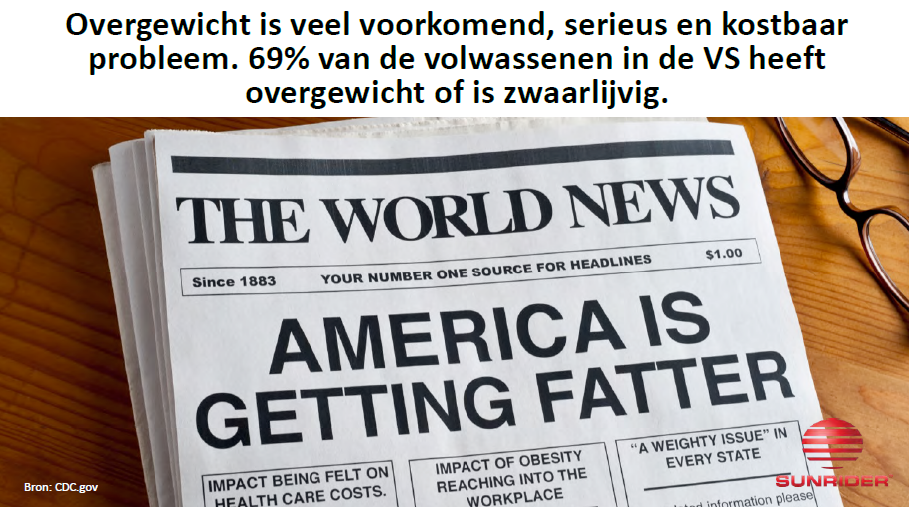 1 op de 3 kinderen heeft overgewicht of is zwaarlijvig. .
"#$%&'( :+%7+%;0';$
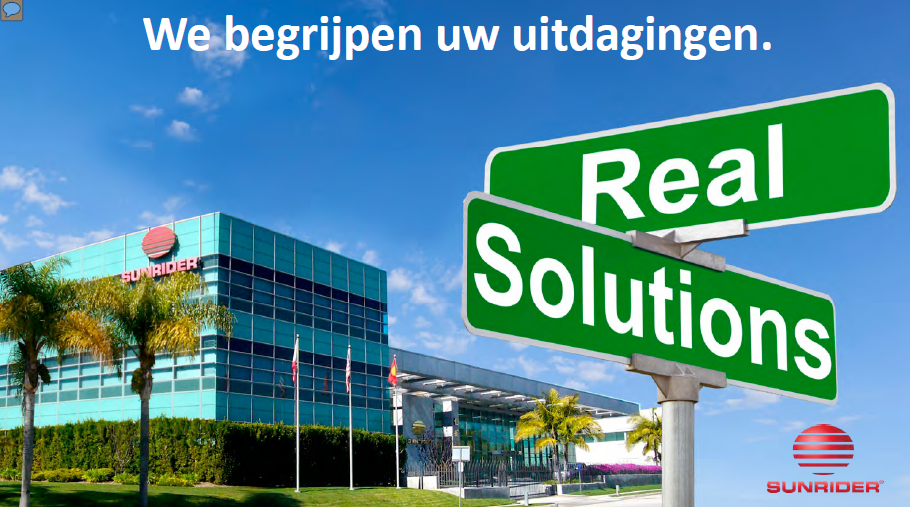 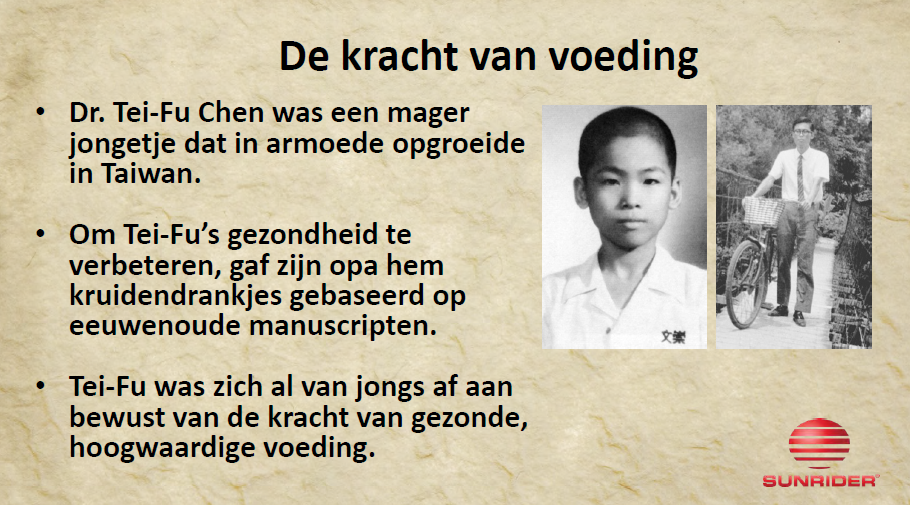 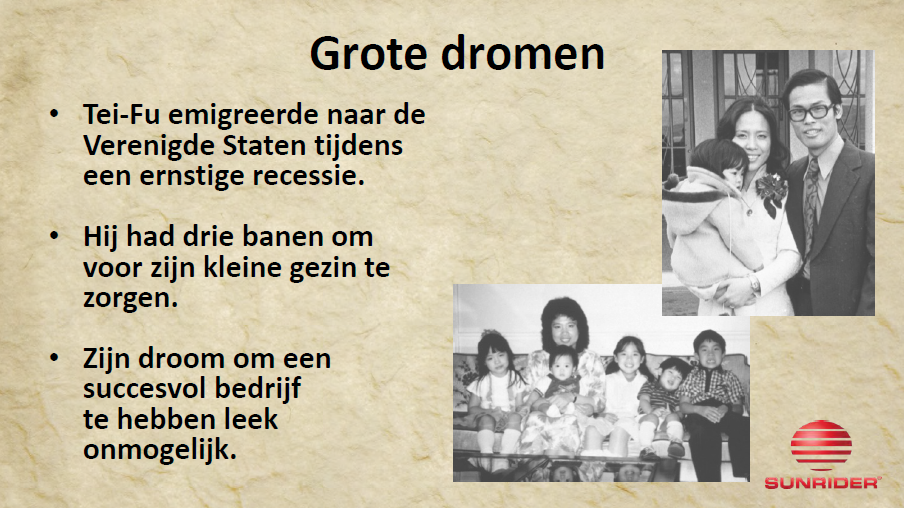 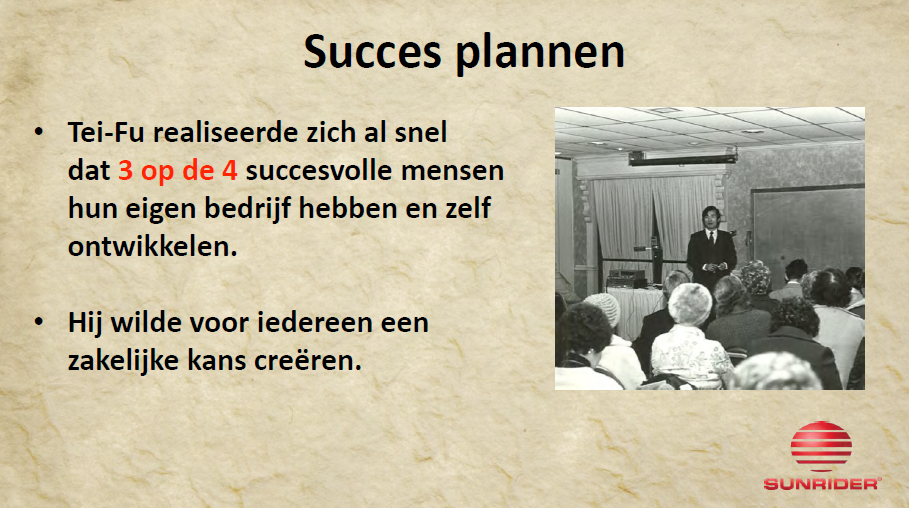 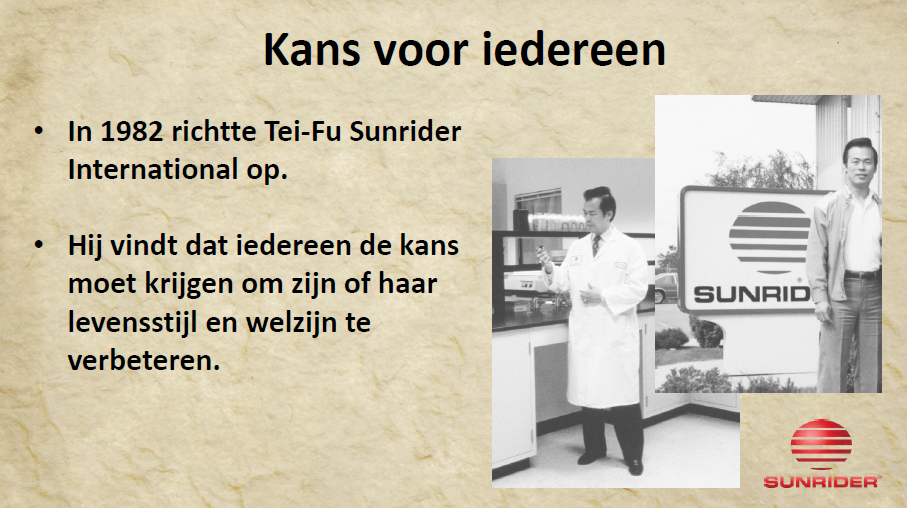 Sunrider bied een unieke,nieuwe kans voor iedereen
GEEN HOGE OPSTARTKOSTEN
GEEN GROTE INVENTARIS
 GEEN AGRESSIEVE VERKOOPTECHNIEKEN
GEEN OVERUREN
GEEN VERKOOPERVARINGEN   VEREIST
GEEN DIPLOMA VEREIST
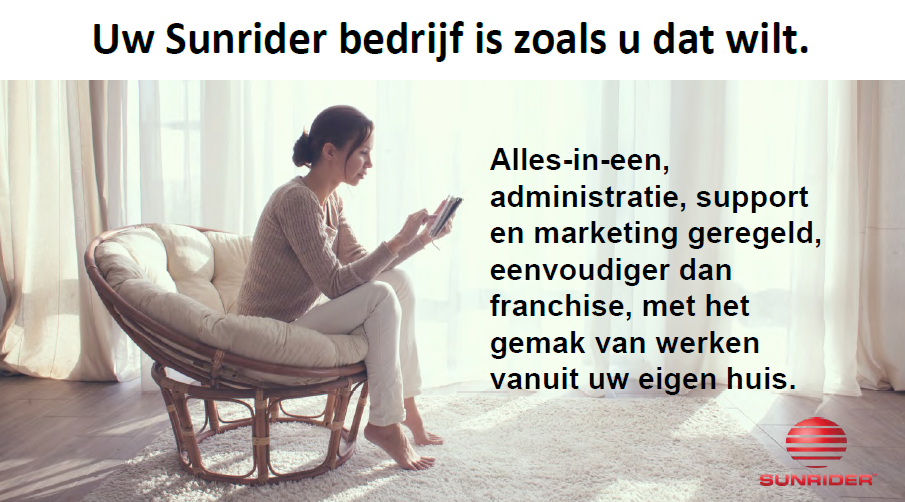 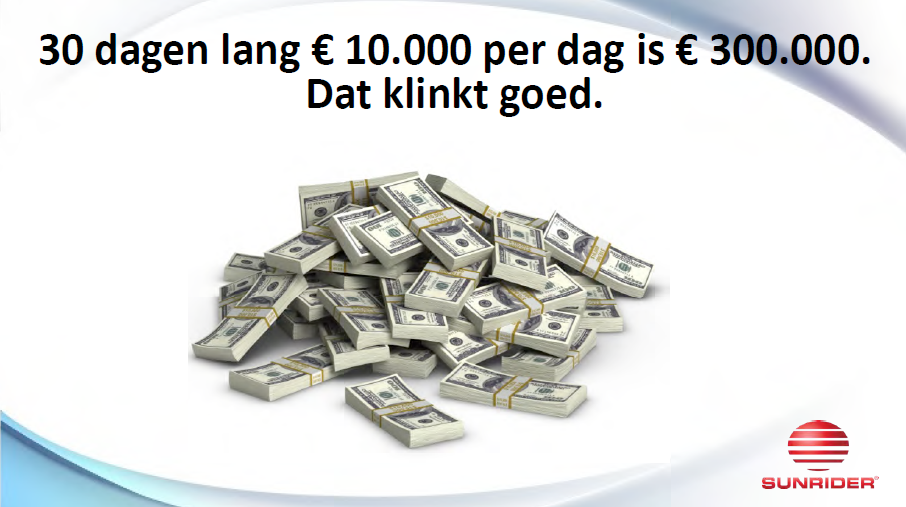 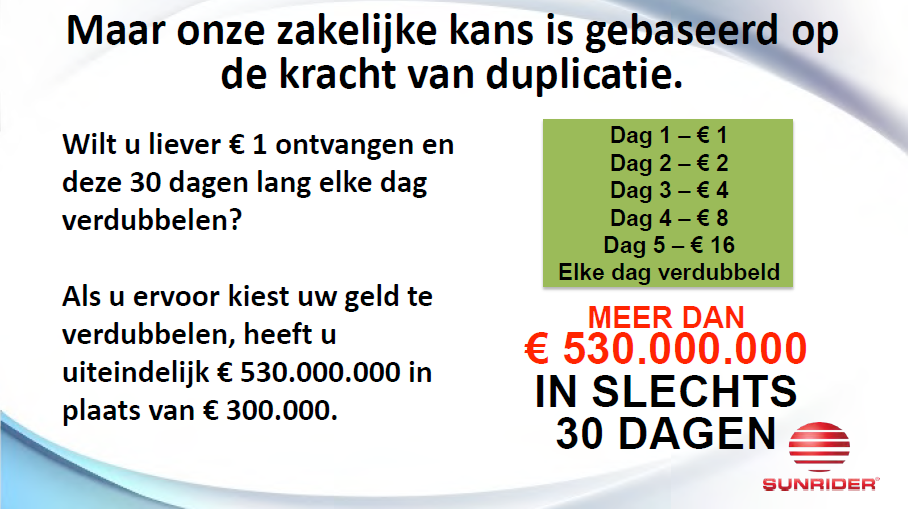 De Kracht van Duplicatie
Ongelimiteerd inkomen
Verhoog inkomen,    besteed minder tijd
Géén inkomensgrens
Creëer een distributienetwerk, zodat uw inzet wordt vermenigvuldigd met behulp van andere mensen
Maak gebruik van de kracht van duplicatie
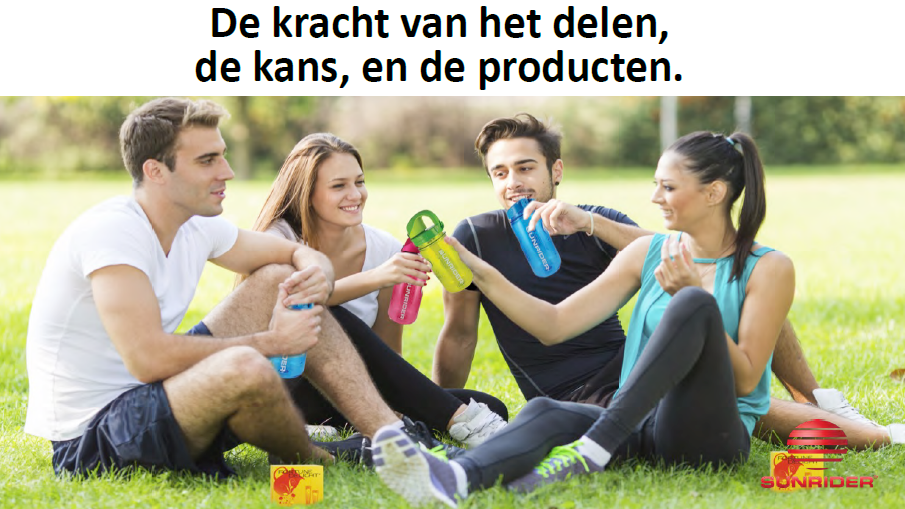 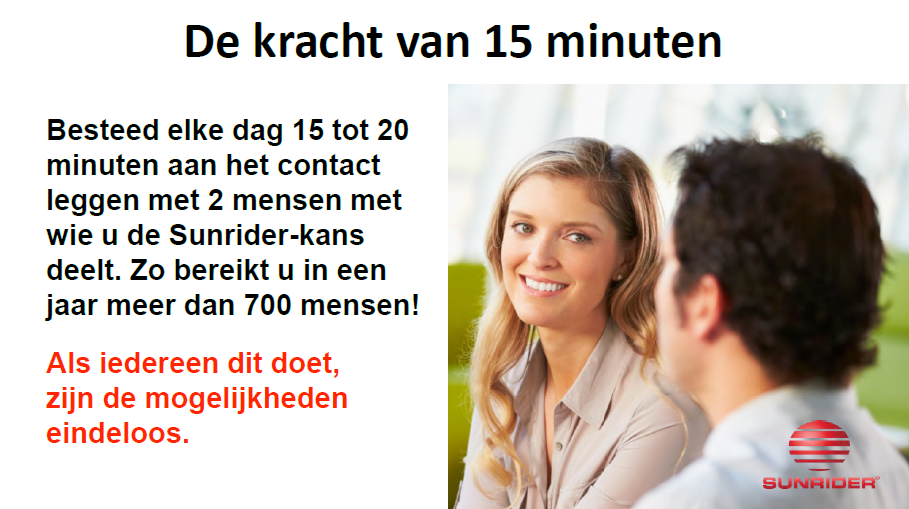 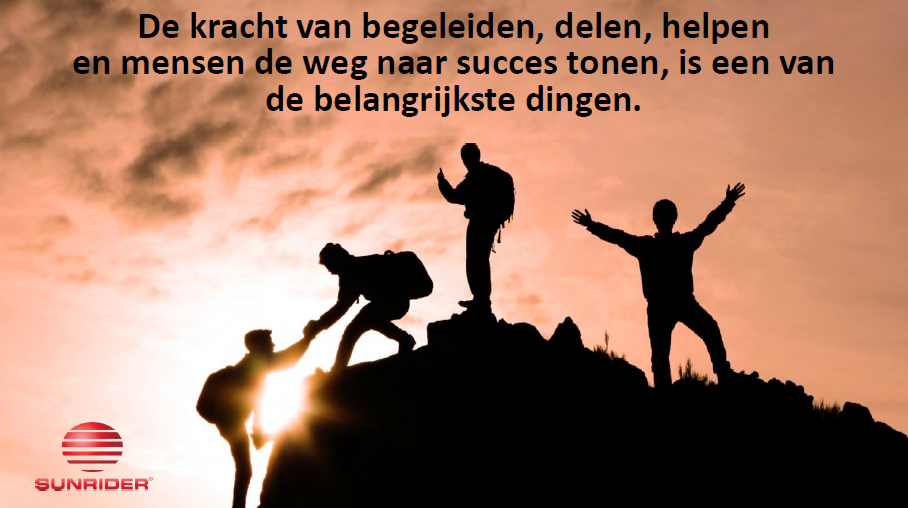 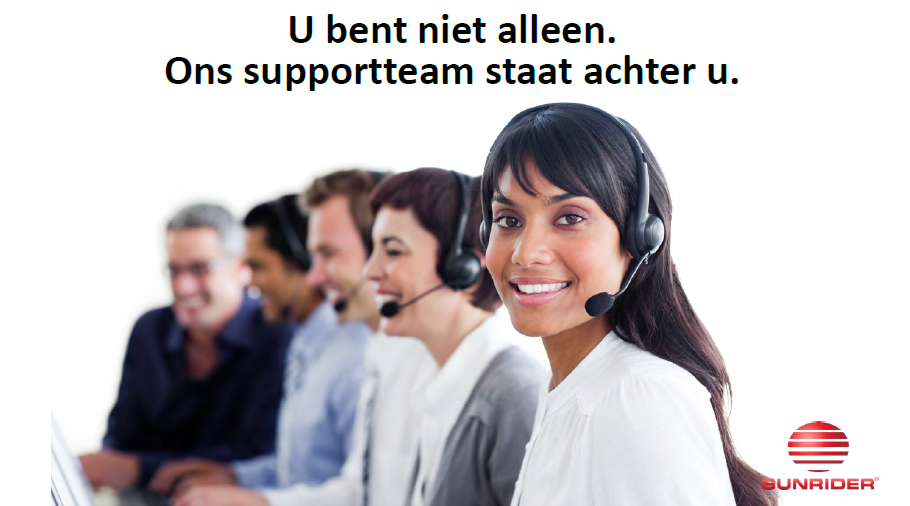 U bent niet alleen. Ons supportteam staat achter u
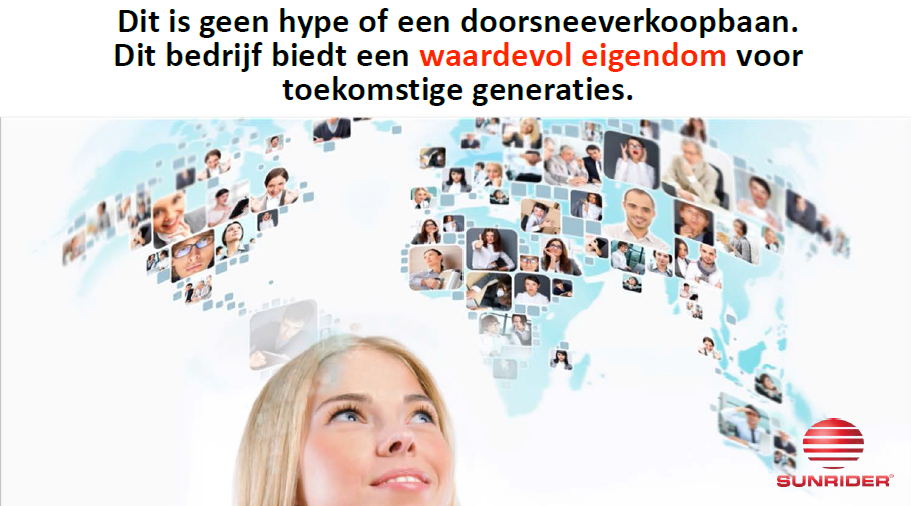 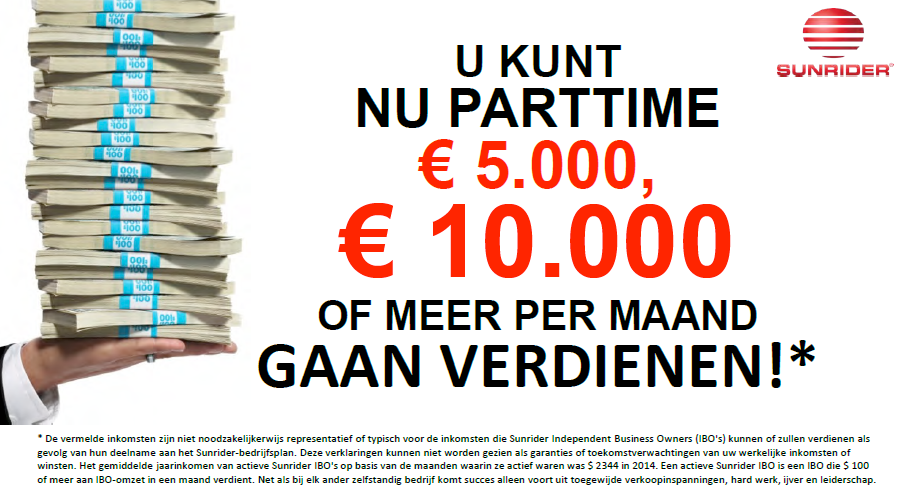 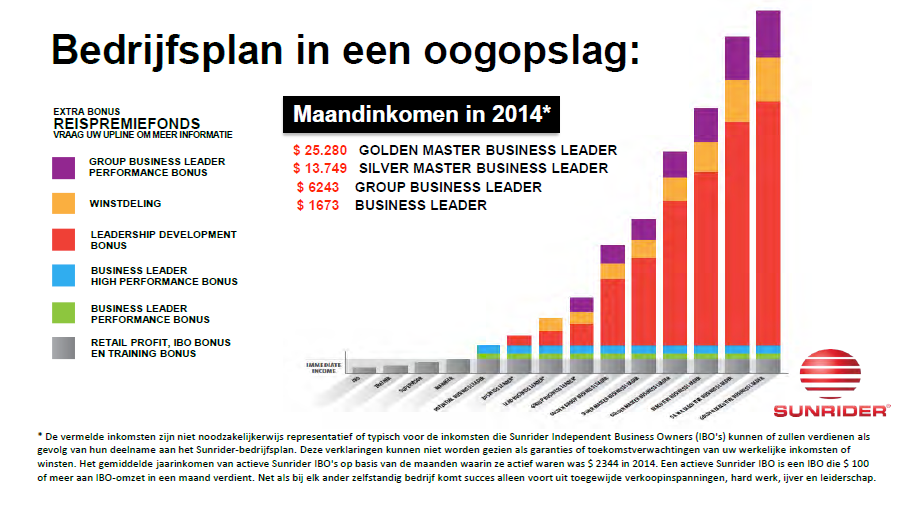 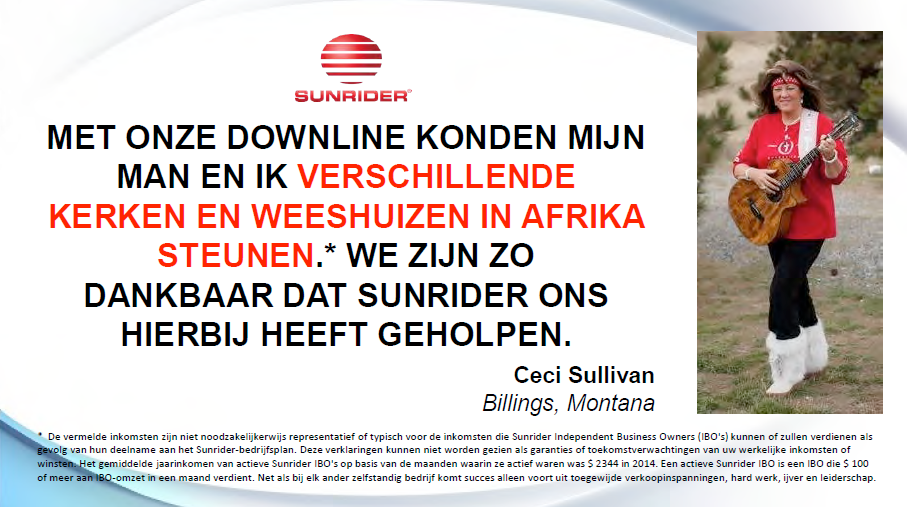 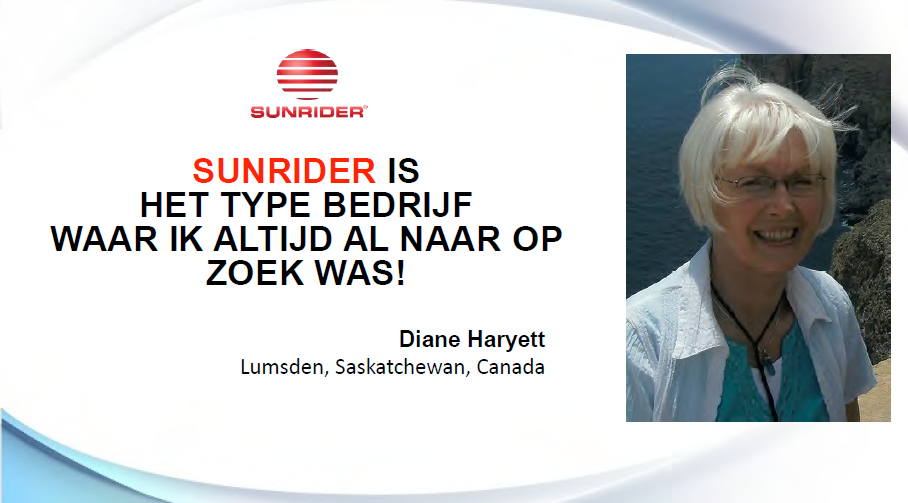 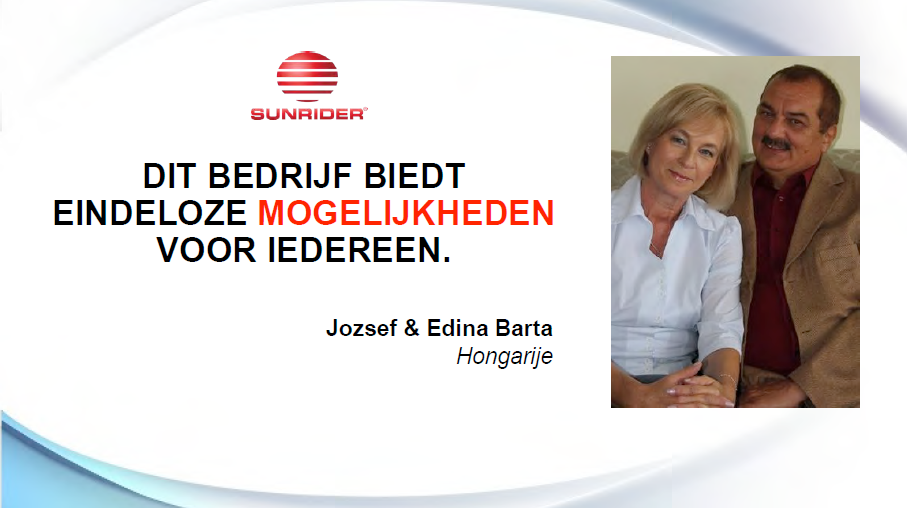 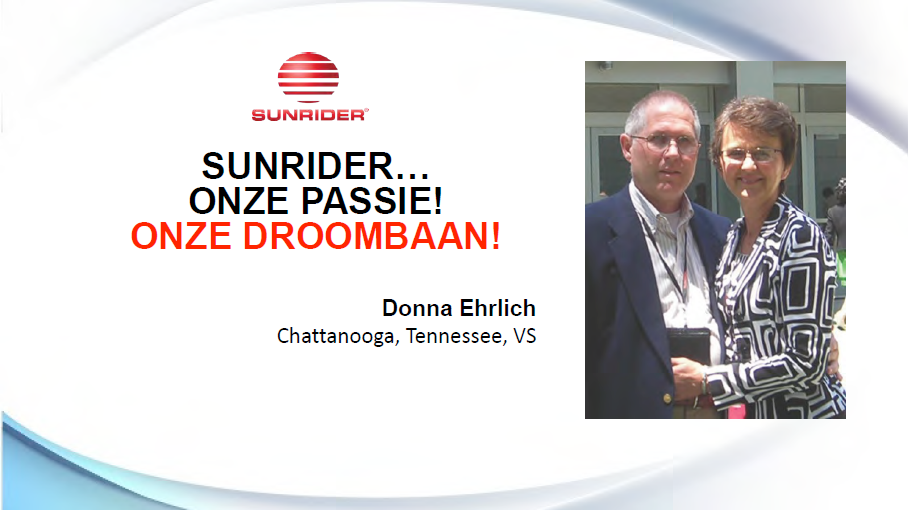 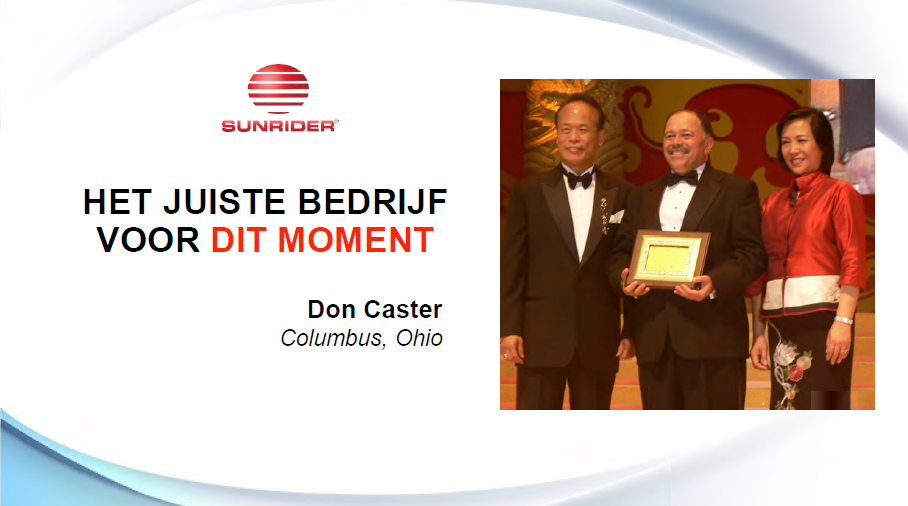 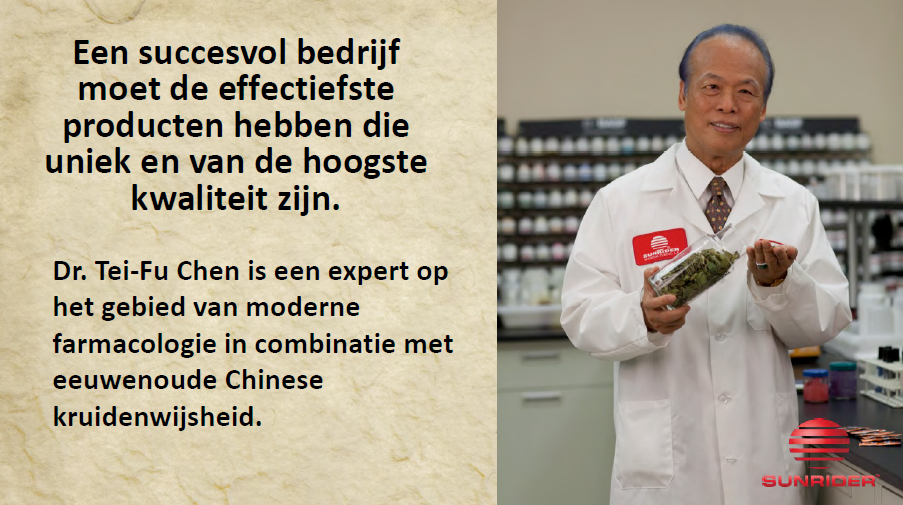 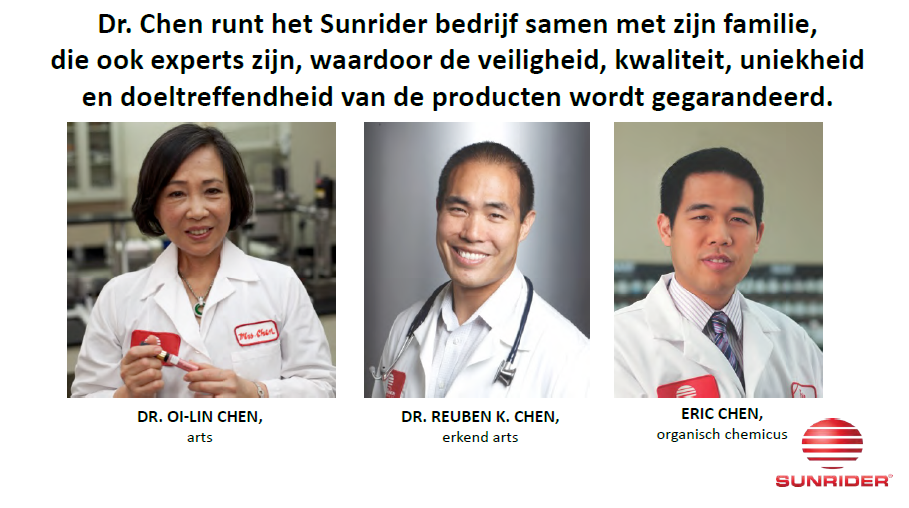 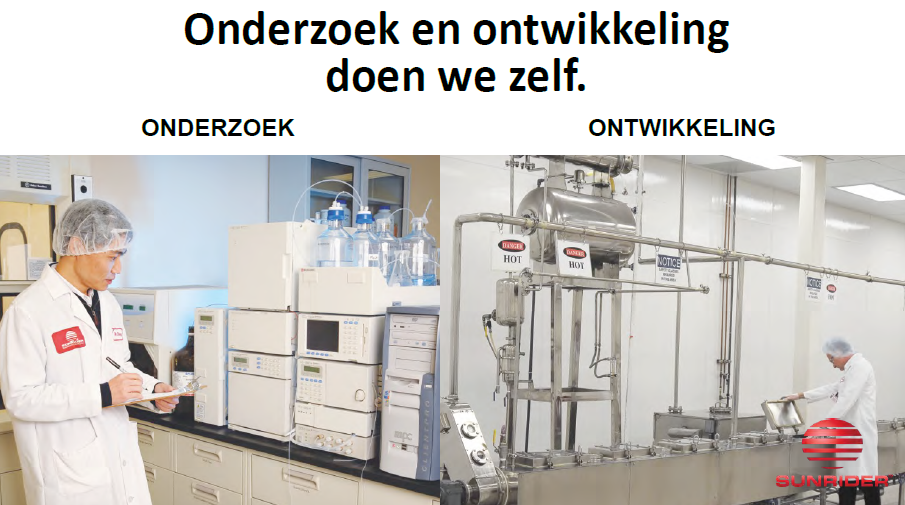 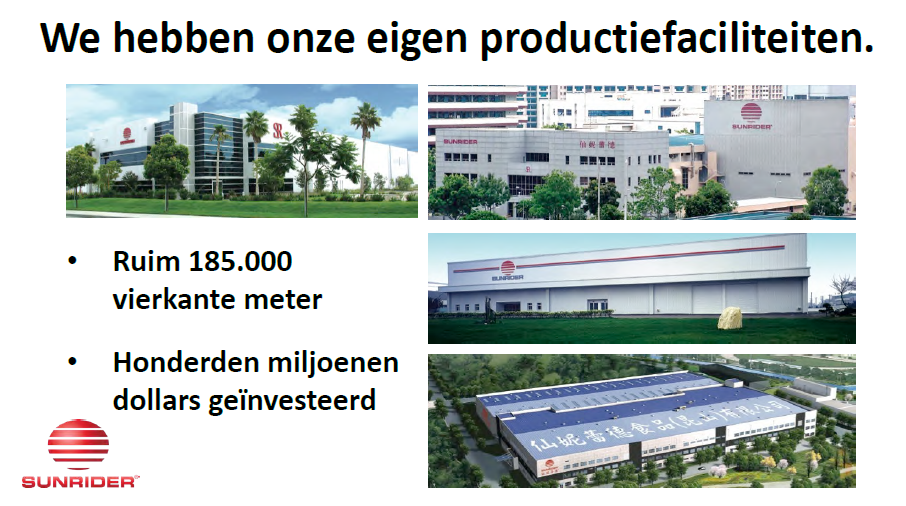 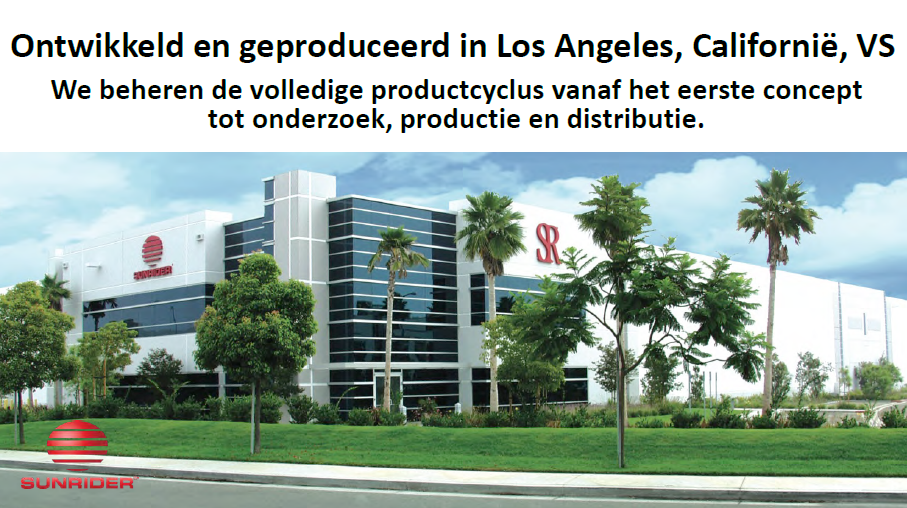 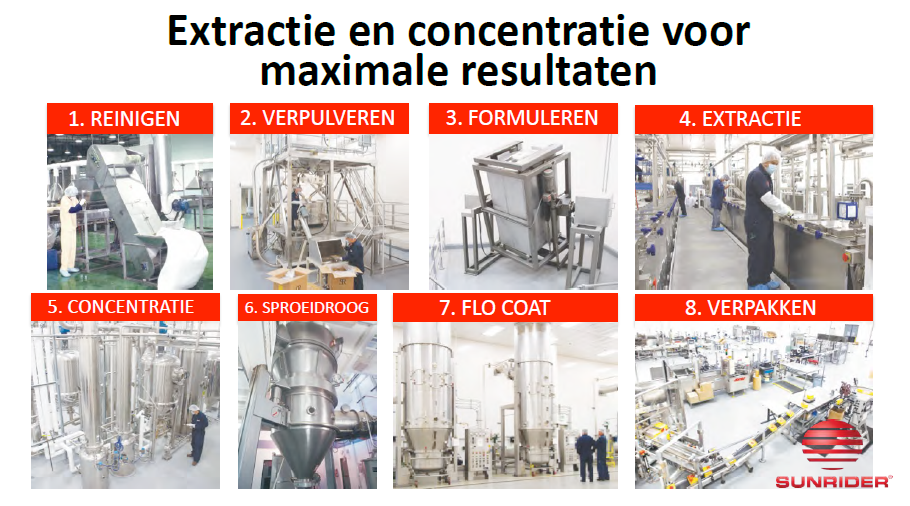 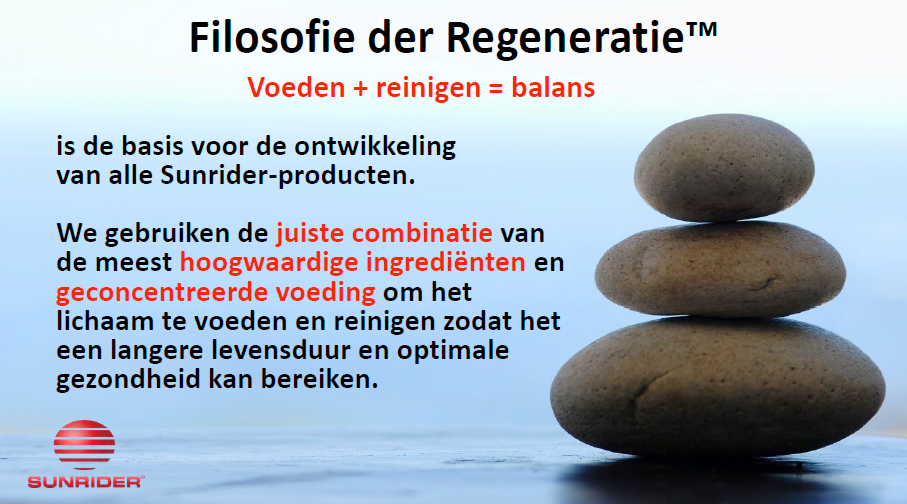 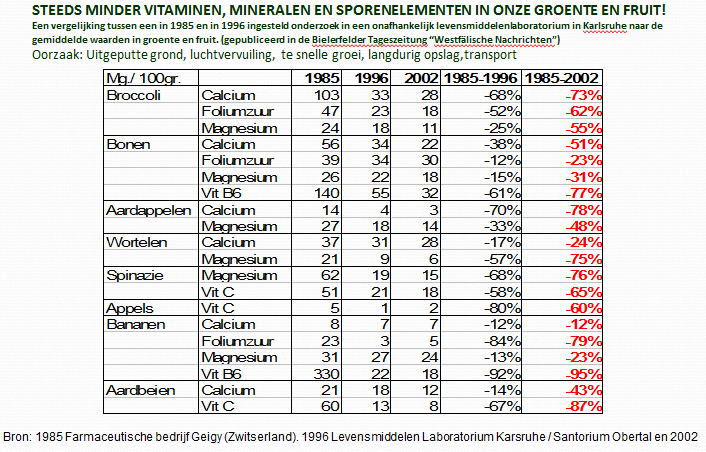 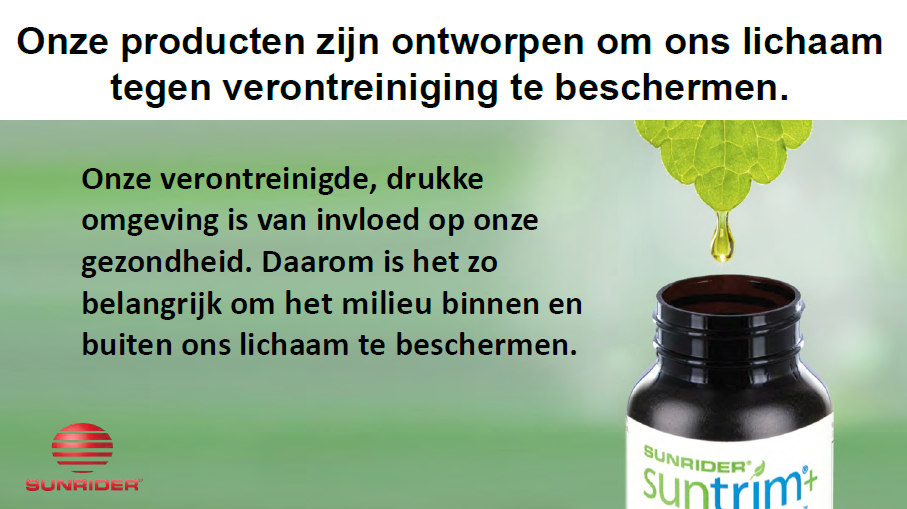 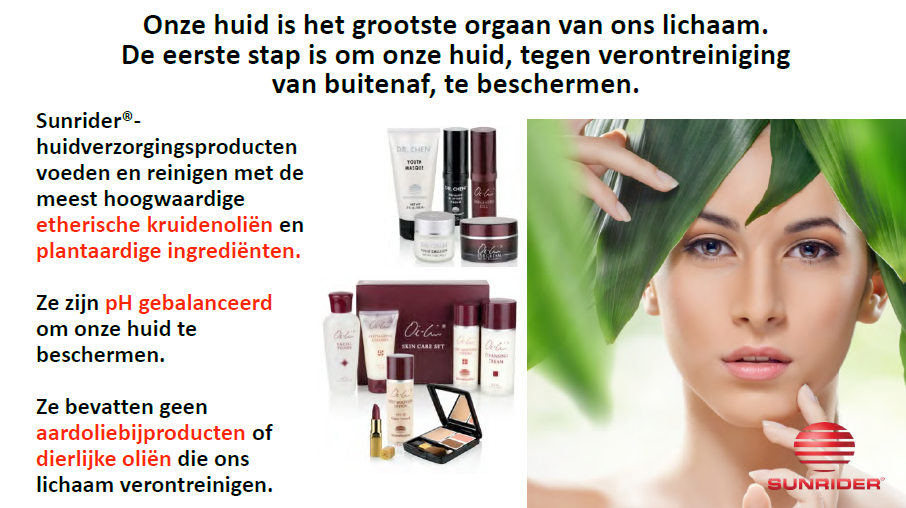 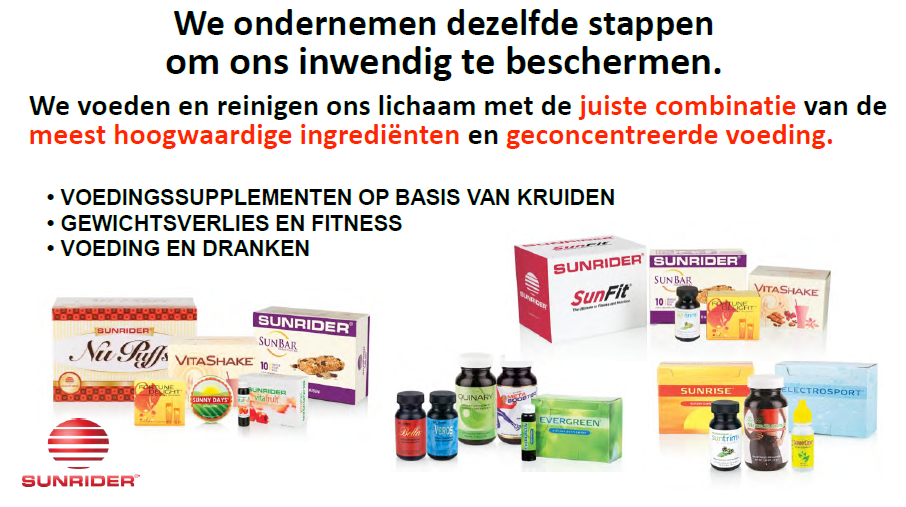 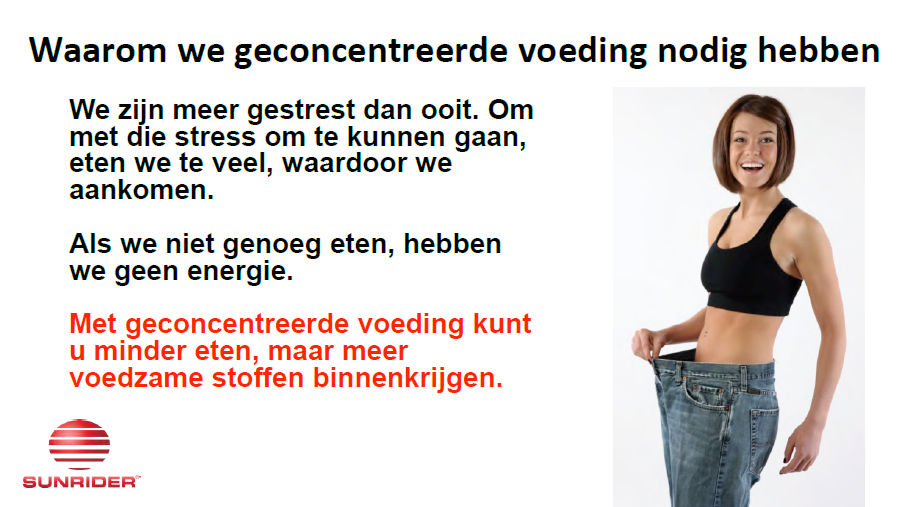 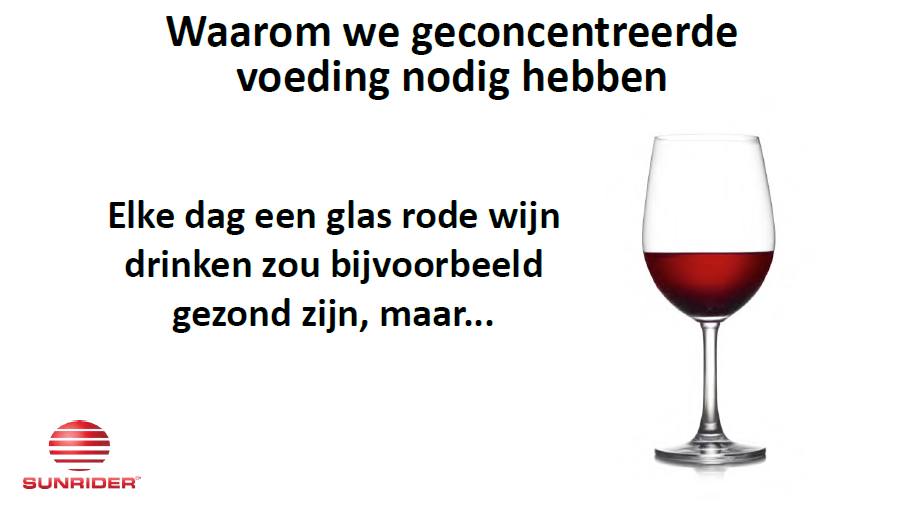 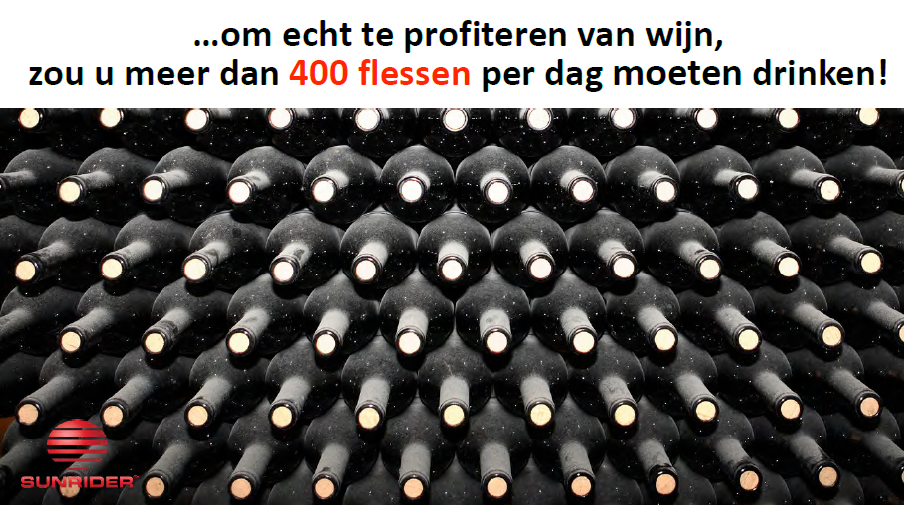 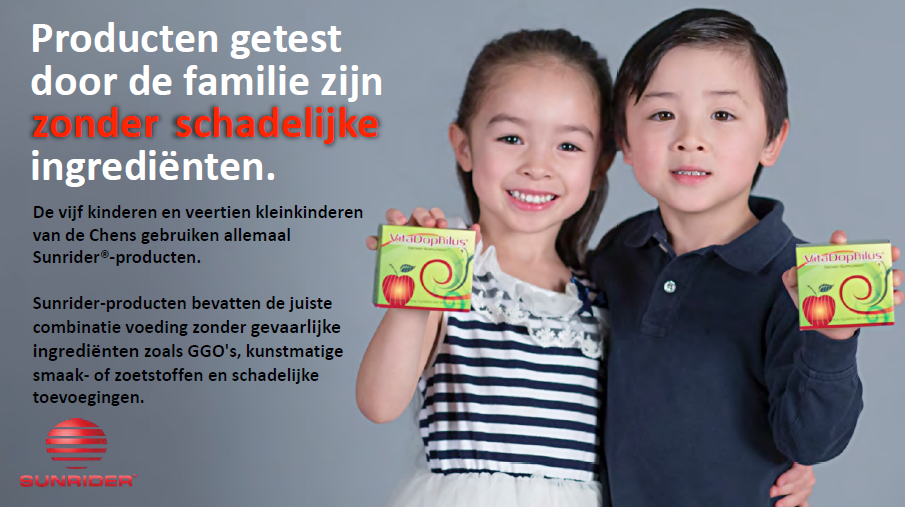 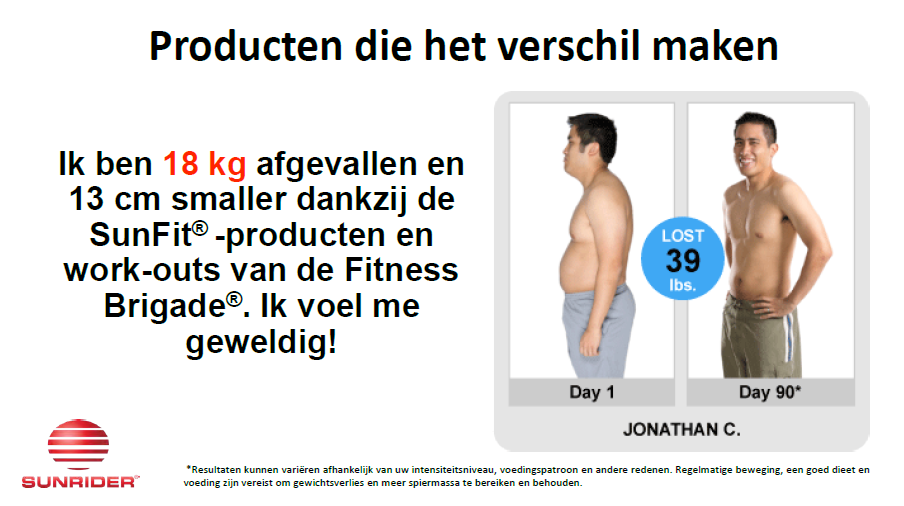 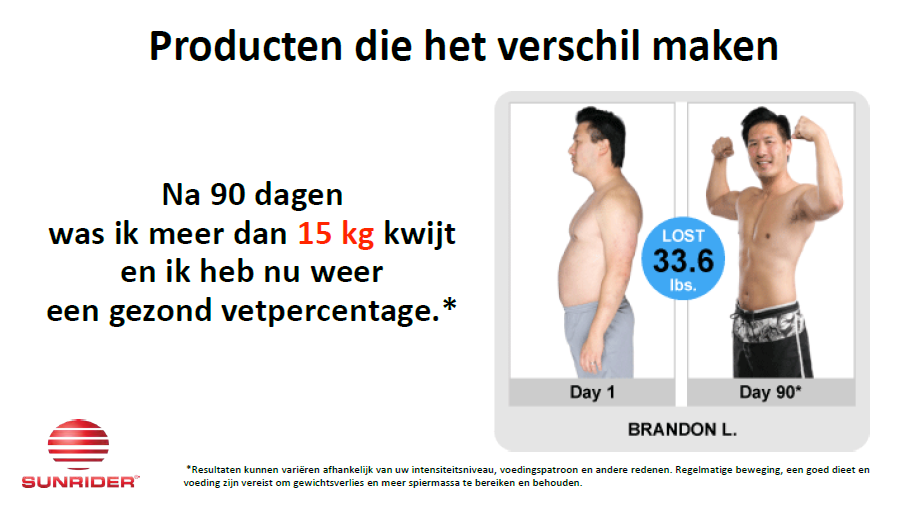 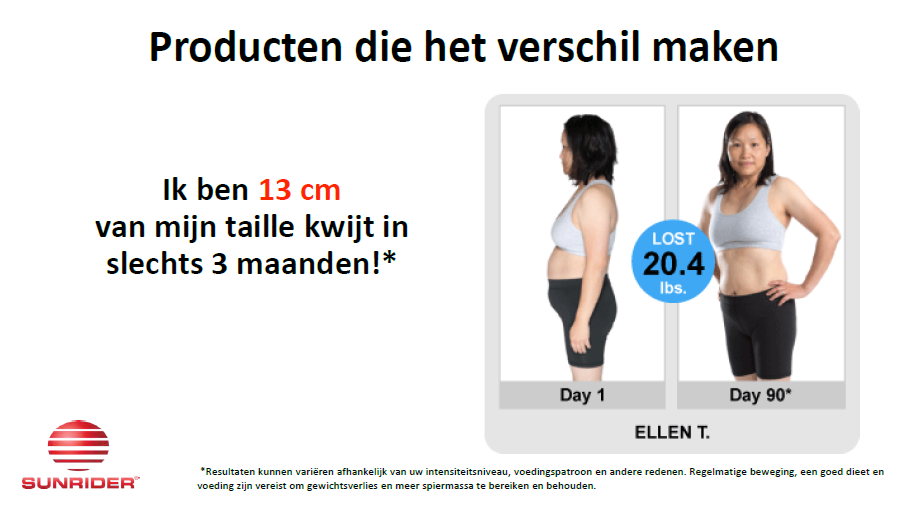 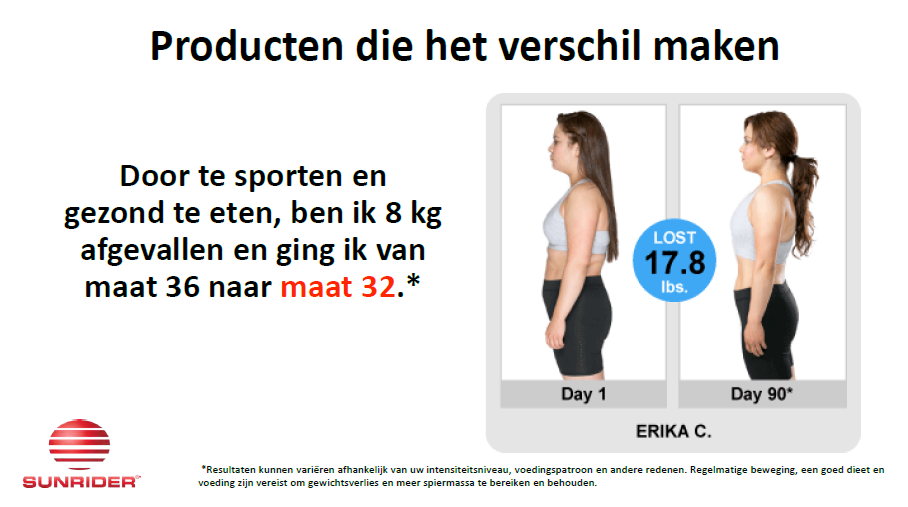 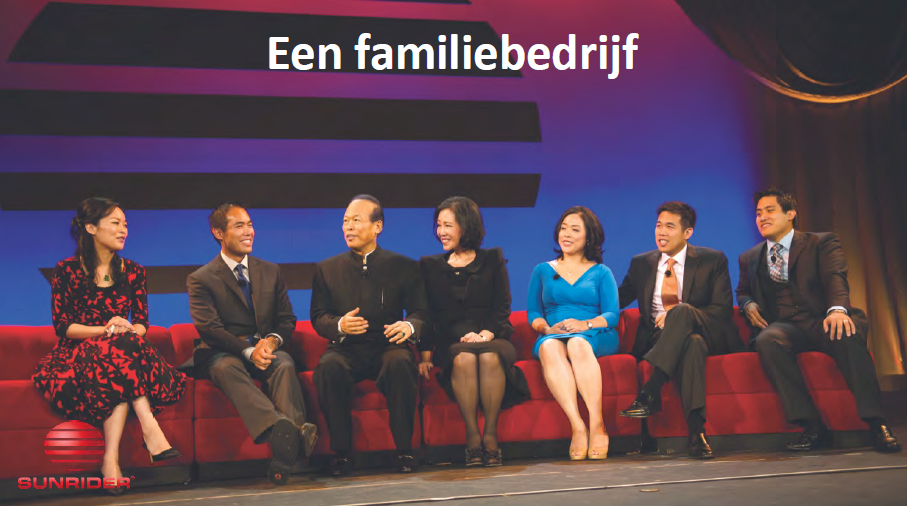 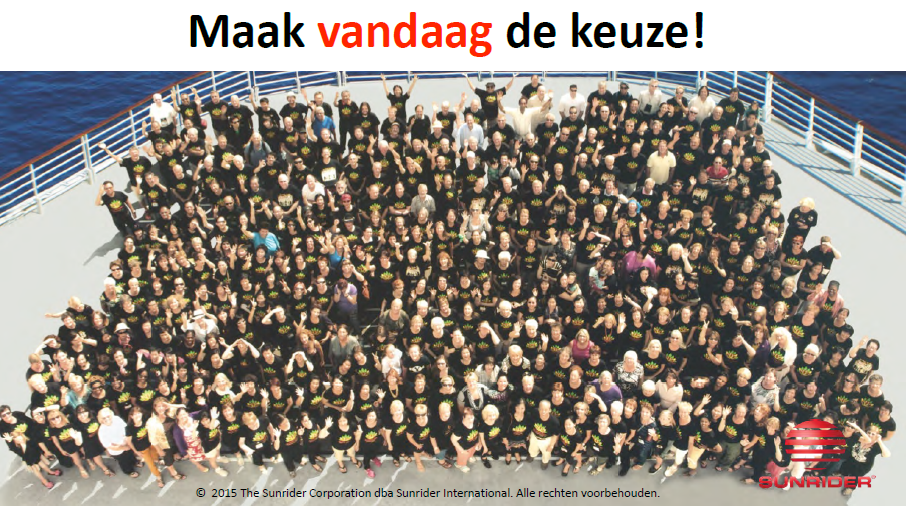